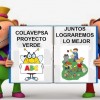 ENFOQUE
Observación Directa
CUALITATIVO DE TIPO EXPERIMENTAL
PROYECTO VERDE
INSTRUMENTOS
ENCUESTA
IE ALIRIO VERGEL PACHECO - SARDINATA